PROGRAMA ALFIN EN LA BIBLIOTECA DE ESTUDIOS EMPRESARIALES
Jornada de Buenas Prácticas, 11 diciembre 2008
1. EL PROGRAMA ALFIN Y EL EEES (Espacio Europeo de Educación Superior)
1.1. Oportunidades de la biblioteca ante el EEES
La Escuela de Estudios Empresariales es un centro piloto en la experiencia del crédito europeo
 El centro tiene una política de gestión basada en la calidad y en la excelencia desde 1996
 El centro opta por adecuar la biblioteca al nuevo escenario del EEES : remodelación de la sala de referencia y hemeroteca en una sala de recursos informáticos (2005), compra de portátiles para trabajos en grupo (2007-)
1.2. Oportunidades de la biblioteca ante el EEES
Concienciación del personal de la biblioteca ante esta nueva oportunidad
 Visibilidad de la biblioteca y su integración en la organización académica y docente ( asistencia en las comisiones del centro, presencia de la biblioteca en las actividades fuera del aula de diferentes asignaturas…)
 Sensibilización del centro en la política de formación de usuarios de la biblioteca con la instalación de medios audiovisuales en la sala de recursos informáticos
1.3. Oportunidades de la biblioteca ante el EEES
La Subdirección de Innovación docente del centro involucra a la biblioteca en el Plan de Renovación de las metodologías docentes
 Implicación de los profesores en el proyecto ALFIN mediante la colaboración de la biblioteca con asignaturas de la titulación de Turismo ( modo presencial o virtual a través de Webct )
 Disponibilidad de recursos electrónicos especializados en turismo
 Utilización de herramientas informáticas de la web 2.0 para el desarrollo del programa ALFIN
2. ALFIN en las instalaciones de la biblioteca de Estudios Empresariales
Creación de la sala de recursos informáticos de la biblioteca ( 2005 )
Modificación de la sala de Hemeroteca y Referencia. Reutilización de la sala como espacio multiuso para la investigación y la docencia ( cursos de formación en habilidades informacionales : sesiones especializadas, actividad de libre configuración y máster )
 Instalación de pantalla y cañón conectado a un ordenador. 22 pc's fijos, impresora en red, escaner y fotocopiadora. Instalación de herramientas informáticas específicas
 Mesas electrificadas con 40 puestos preparados para portátiles. Red wifi.
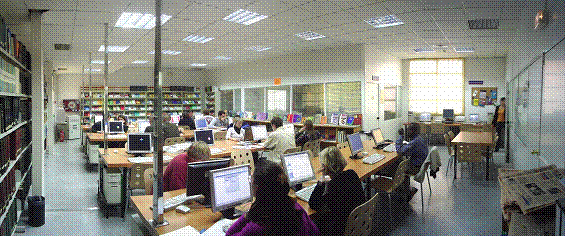 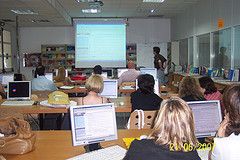 Apoyo a la investigación. Acceso a los recursos electrónicos.
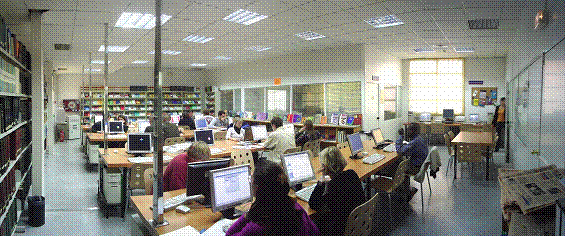 Apoyo a la docencia. Cursos de formación en habilidades informacionales
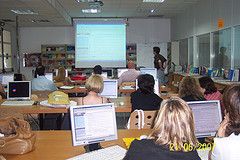 2.1 Tipología formativa ALFIN en la sala de recursos informáticos
Sesiones especializadas curriculares en colaboración con asignaturas de las titulaciones de Empresariales y Turismo
 Sesiones especializadas en colaboración con los masters de la titulación de Turismo
 Actividad de Libre Configuración “Fuentes de información en Turismo”
2.2 Sesiones especializadas curriculares
Sesiones integradas en las actividades fuera del aula de las asignaturas. 
Valoración de la sesión en la nota final de la asignatura (0.5 a 1,5 puntos) en función de diversos criterios: control de asistencia, realización de una práctica de búsqueda bibliográfica relacionada con el contenido de la sesión,…
Duración: 2 a 3 horas
Oferta de las sesiones en horario de mañana y tarde
Alto índice de participación
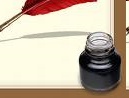 Actividad integrada en la asignatura “Fundamentos de marketing”
2.3 Actividad de Libre Configuración
Actividad semipresencial (22 horas lectivas)
Empleo de la plataforma de enseñanza virtual WebCT como herramienta de apoyo a la docencia (material didáctico, tareas, evaluación…)
Implementación de herramientas Web 2.0 en la actividad: participación de los alumnos en el blog “El turista despistado”,  utilización de la herramienta de Google “Picasa”.
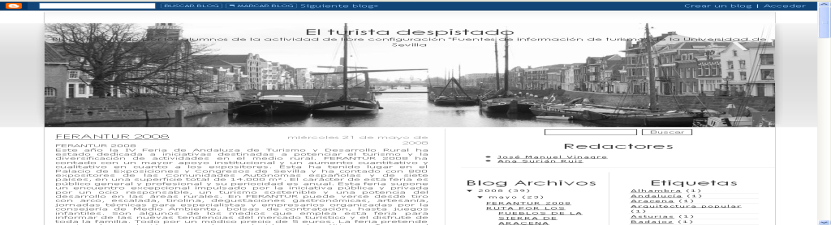 Blog de la actividad “El turista despistado”
2.4 Sesiones especializadas en colaboración con los masters
Sesiones de 4 horas integradas en la asignatura “Métodos de investigación aplicados al turismo” (Master Oficial en Dirección y planificación del turismo) 
Sesiones de 4 horas integradas en el Master Propio en Dirección Hotelera
Colaboración en el Master Propio en Dirección Hotelera (versión online) con material didáctico especializado en competencias informacionales en el área de Turismo. Utilización de la plataforma WebCT.
Nivel avanzado
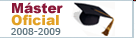 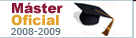 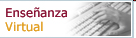 Dirección y Planificación del turismo
Máster propio en Dirección Hotelera
Master online
Sesiones impartidas por cada Biblioteca desde el 1/1/2005 al 02/12/2008
PORCENTAJE DE SESIONES : 12,20%
Asistentes a las sesiones impartidas por cada Biblioteca desde el 1/1/2005 al 02/12/2008
PORCENTAJE DE ASISTENTES: 14.49%
Horas de formación sesiones especializadas en cada Biblioteca desde el 1/1/2005 al 02/12/2008
PORCENTAJE DE HORAS DE FORMACIÓN: 11.75%
3. ALFIN en la titulación de Turismo
Integración del programa ALFIN de la biblioteca de Empresariales en el objetivo estratégico 1.4
El objetivo estratégico 1.4 dentro del Plan Estratégico de la BUS (2008-2010 ) establece “implementar las acciones formativas correspondientes al Programa ALFIN, que permitan adquirir las habilidades informacionales necesarias para gestionar de manera eficaz la información científica y técnica”
 En el curso del año 2008 se aprobó un Plan Marco de acción del programa ALFIN en el que se establecieron directrices generales y se desarrollaron estrategias en las bibliotecas de área
 La biblioteca de Estudios Empresariales se sumó al Plan Alfin con el proyecto ligado a una asignatura de 2º curso de la diplomatura de Turismo
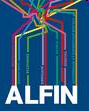 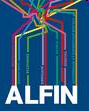 Proyecto de la biblioteca
Alfin en DotProject
Motivos para elegir “Dirección y gestión de la producción en el sector turístico I”
Es una asignatura de la diplomatura de Turismo. A diferencia de la diplomatura de Empresariales, Turismo participó desde el principio en la experiencia piloto del crédito europeo. 
 Es una asignatura de 2º curso, ideal para impartir las 5 competencias en habilidades informacionales a los alumnos.
 Es una asignatura con elevado número de alumnos matriculados ( 450 )
 Está presente en la plataforma de educación virtual Webct
 Ha habido predisposición y accesibilidad por parte de los coordinadores de la asignatura para participar en el proyecto ALFIN
Metodología docente del programa ALFIN
Utilización de la plataforma webct. La biblioteca podrá acceder al espacio virtual de la asignatura. 
 Se realizará una sesión introductoria presencial de 2 horas a cada grupo de mañana y tarde. El curso comenzará con nuestra intervención 
El material didáctico elaborado por la biblioteca ( 3 módulos ) se pondrá a disposición de los alumnos a través de la plataforma durante todo el cuatrimestre ( febrero-junio 2009 ). 
 Además Incluirá ejercicios prácticos de autoevaluación elaborados con las herramientas de la plataforma Webct
 Tutorías online
 Número de horas para adquirir los conocimientos : 10 horas.
Valoración del programa ALFIN en la guía docente de la asignatura
Peso de esta unidad didáctica específica y propia dentro de la guía docente en un 10% ( actividades fuera del aula )
 Proposición del proyecto ALFIN como una actividad innovadora dentro del sistema de implantación del crédito europeo (ECTS)
 Objetivo de la asignatura : “Adquirir competencias informacionales. Persigue la adquisición de un conjunto de aptitudes y conocimientos para localizar y usar información en cualquier momento y en cualquier contexto”
 Actividad fuera del aula “Actividades dirigidas hacia la Alfabetización Informacional a través del Proyecto ALFIN (…) Persigue el desarrollo de competencias transversales relacionadas con el título de Diplomado en Turismo “
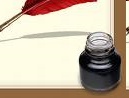 Programa ALFIN integrado en la asignatura “Dirección y gestión de la producción en el sector turístico “
¡ Muchas gracias por vuestra atención ¡

Biblioteca de Estudios Empresariales